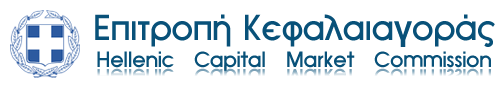 Συμμόρφωση με τις υποχρεώσεις δημοσιοποίησης προνομιακών πληροφοριών από τους εκδότες,υποχρεώσεις γνωστοποίησης σημαντικών μεταβολών δικαιωμάτων ψήφου, υποχρεώσεις που απορρέουν από τις διατάξεις περί δημοσίων προτάσεων
Ελένη Γκλιάτα
Τμήμα Διαρκούς Πληροφόρησης
Διεύθυνση Εισηγμένων Εταιριών
Θεσσαλονίκη, 19 Νοεμβρίου 2021
Υποχρέωση του εκδότη δημοσιοποίησης των προνομιακών πληροφοριών που τον αφορούν- Άρθρο 17 σε συνδυασμό με το άρθρο 7 του Κανονισμού ΕΕ 596/2014 (MARKET ABUSE REGULATION-MAR)- Εκτελεστικός Κανονισμός ΕΕ 1055/ 2016 (τεχνικά μέσα για την κατάλληλη δημοσιοποίηση των εμπιστευτικών πληροφοριών)- Ν 4443/2016Υποχρέωση του εκδότη επιβεβαίωσης ή διάψευσης ανεπιβεβαίωτων πληροφοριών- Απόφαση ΔΣ της Επιτροπής Κεφαλαιαγοράς 5/204/2000
Υποχρέωση του εκδότη δημοσιοποίησης προνομιακών πληροφοριών που τον αφορούν, στο πλαίσιο των διατάξεων του άρθρου 17 παρ.1 του MAR (Κανονισμός ΕΕ 596/2014)
Κάθε εκδότης
έχει την υποχρέωση να ενημερώνει το επενδυτικό κοινό 
όσο το δυνατόν συντομότερα 
σχετικά με προνομιακές πληροφορίες 
οι οποίες αφορούν άμεσα τον εν λόγω εκδότη
Προνομιακές Πληροφορίες
Προνομιακές πληροφορίες, σύμφωνα με τον ορισμό του άρθρου 7 του Κανονισμού (ΕΕ) 596/2014 (MAR) και του άρθρου  27 παρ. 8 του ν. 4443/2016, νοούνται οι πληροφορίες που πληρούν σωρευτικά τις ακόλουθες προϋποθέσεις:
(α) είναι συγκεκριμένες δηλαδή:
αα) αφορά σε κατάσταση που υφίσταται ή που ευλόγως αναμένεται να υπάρξει ή ένα γεγονός που έχει συμβεί ή ευλόγως αναμένεται να υπάρξει
ββ) επιτρέπει την εξαγωγή συμπεράσματος σχετικά με την πιθανή επίδραση αυτής της κατάστασης ή αυτού του γεγονότος στις τιμές των χρηματοπιστωτικών μέσων ή των συνδεομένων με αυτά παραγώγων χρηματοπιστωτικών μέσων
 (β) δεν έχουν δημοσιοποιηθεί. 
 (γ) αφορά, άμεσα ή έμμεσα, έναν ή περισσότερους εκδότες ή ένα ή περισσότερα χρηματοπιστωτικά μέσα, και η οποία, 
 (δ) εάν δημοσιοποιούνταν, θα μπορούσε να επιδράσει σημαντικά στην τιμή των χρηματοπιστωτικών μέσων που αφορά ή στην τιμή των συνδεομένων με αυτά παράγωγων χρηματοπιστωτικών μέσων,  δηλαδή πρόκειται για πληροφορίες που ένας συνετός επενδυτής θα αξιολογούσε, μεταξύ άλλων, κατά τη λήψη των επενδυτικών αποφάσεών του.
Ενδεικτικά γεγονότα ή καταστάσεις τα οποία μπορούν να εκληφθούν ότι συνιστούν προνομιακές πληροφορίες, εφόσον πληρούνται οι προϋποθέσεις του ορισμού του άρθρου 7 του MAR και του άρθρου  27 παρ. 8 του ν. 4443/2016
σημαντική μεταβολή της επιχειρηματικής δραστηριότητας του εκδότη ή εταιρείας που περιλαμβάνεται στις ενοποιημένες οικονομικές καταστάσεις του εκδότη,
σύναψη ή λύση σημαντικών συνεργασιών ή επιχειρηματικών συμμαχιών στην Ελλάδα ή το εξωτερικό, απόκτηση αδειών ευρεσιτεχνίας και πατέντων,
δημόσια πρόταση αγοράς σύμφωνα με τις κείμενες διατάξεις,
συμμετοχή σε διαδικασία συγχώνευσης, διάσπασης ή εξαγοράς, καθώς και σημαντικής απόκτησης ή εκχώρησης μετοχών (εξαιρουμένων των εταιρικών μετασχηματισμών που αφορούν κατά 100% θυγατρικές εταιρίες),
αλλαγή στη σύνθεση του Διοικητικού Συμβουλίου, αλλαγή των γενικών διευθυντών, των ελεγκτών, του υπεύθυνου οικονομικών υπηρεσιών,
διανομή και καταβολή μερισμάτων, 
πράξεις έκδοσης νέων χρηματοπιστωτικών μέσων 
κ.α.
Δημοσιοποίηση (άρθρο 17 παρ.1 MAR)
Ο εκδότης εξασφαλίζει ότι η δημοσιοποίηση των προνομιακών πληροφοριών πραγματοποιείται με τρόπο που επιτρέπει την ταχεία πρόσβαση στις πληροφορίες και την πλήρη, ορθή και έγκαιρη αξιολόγηση των πληροφοριών από το κοινό και στο πλαίσιο του επίσημα καθορισμένου μηχανισμού.  
Η δημοσιοποίηση αυτή γίνεται με τα μέσα που ορίζονται στο άρθρο 21 του ν.3556/2007
Ιστοσελίδα & Ημερήσιο Δελτίο Τιμών του Χρηματιστηρίου Αθηνών (Επίσημα καθορισμένος μηχανισμός)
Ιστοσελίδα του Εκδότη
Υποχρέωση του εκδότη να επιβεβαιώσει ή να διαψεύσει ανεπιβεβαίωτες πληροφορίες
Σύμφωνα με το άρθρο 2 της Απόφασης 5/204/2000 του Διοικητικού Συμβουλίου της Επιτροπής Κεφαλαιαγοράς, όπως ισχύει, 
κάθε εταιρία, 
σε περίπτωση δημοσιοποίησης από τρίτο ανεπιβεβαίωτων πληροφοριών, οι οποίες θα μπορούσαν να επηρεάσουν αισθητά την τιµή των χρηματοπιστωτικών µέσων ή την τιµή των συνδεδεμένων µε αυτά παράγωγων µέσων, οφείλει:
(α) εφόσον οι πληροφορίες αυτές είναι βάσιμες ή αληθείς να προβεί σε άμεση επιβεβαίωση των πληροφοριών αυτών διευκρινίζοντας ταυτόχρονα και το στάδιο εξέλιξης στο οποίο βρίσκονται τα γεγονότα στα οποία αναφέρονται οι σχετικές πληροφορίες, ή
(β)  εφόσον οι πληροφορίες είναι ανυπόστατες ή ψευδείς ή ανακριβείς, να προβεί σε άμεση διάψευση ή στην επισήμανση της ανακρίβειας τέτοιων πληροφοριών, αντιστοίχως.
Υποχρεώσεις γνωστοποιήσεων σημαντικών μεταβολών δικαιωμάτων ψήφου στο πλαίσιο των διατάξεων του ν.3556/2007
Άμεση συμμετοχή του μετόχου στα δικαιώματα ψήφου του Εκδότη (άρθρο 9 του ν.3556/2007)
Έμμεση συμμετοχή στα δικαιώματα ψήφου του Εκδότη (άρθρο 10 του ν.3556/2007)
Συμμετοχή μέσω χρηματοπιστωτικών μέσων του Εκδότη (άρθρο 11 του ν.3556/2007) & Άθροιση (άρθρο 11α του ν.3556/2007)
Υποχρέωση γνωστοποίησης από υπόχρεα πρόσωπα στην Εκδότρια Εταιρία (άρθρο 14) & στην Επιτροπή Κεφαλαιαγοράς (άρθρο 19)
Υποχρέωση Εκδότριας Εταιρίας για ανακοίνωση (άρθρο 14)
Απόφαση ΔΣ της ΕΚ 1/434/2007
Εγκύκλιος 33 της Επιτροπής Κεφαλαιαγοράς
Άμεση συμμετοχή του μετόχου στα δικαιώματα ψήφου του Εκδότη (άρθρο 9 του ν.3556/2007 παρ.1)
Μέτοχος 
ο οποίος αποκτά ή διαθέτει 
μετοχές με δικαίωμα ψήφου που έχουν εισαχθεί προς διαπραγμάτευση σε οργανωμένη αγορά και 
λόγω αυτής της απόκτησης ή διάθεσης, 
το ποσοστό των δικαιωμάτων ψήφου που κατέχει, φθάνει, υπερβαίνει ή κατέρχεται  των ορίων του 5%, 10%, 15%, 20%, 25%, 1/3, 50% και 2/3 
υποχρεούται να ενημερώσει τον εκδότη σχετικά με το ποσοστό των δικαιωμάτων ψήφου που κατέχει ως αποτέλεσμα αυτής της απόκτησης ή διάθεσης.

Μέτοχος, ο οποίος κατέχει ποσοστό δικαιωμάτων ψήφου μεγαλύτερο από 10%, υποχρεούται να προβαίνει στην ως άνω ενημέρωση και σε κάθε περίπτωση που επέρχεται μεταβολή ίση ή μεγαλύτερη από 3% του συνόλου των δικαιωμάτων ψήφου του εκδότη, ως αποτέλεσμα απόκτησης ή διάθεσης μετοχών με δικαίωμα ψήφου ή εταιρικών γεγονότων. Νέες μεταβολές ύψους 3%, δημιουργούν νέες υποχρεώσεις ενημέρωσης.
Έμμεση συμμετοχή στα δικαιώματα ψήφου του Εκδότη (άρθρο 10 του ν.3556/2007)
Η υποχρέωση ενημέρωσης σύμφωνα με το άρθρο 9 ισχύει και προκειμένου για κάθε πρόσωπο που δικαιούται να αποκτά, διαθέτει ή ασκεί δικαιώματα ψήφου σε οποιαδήποτε από τις ακόλουθες περιπτώσεις ή συνδυασμό αυτών:
 (α) δικαιώματα ψήφου που κατέχει τρίτος με τον οποίο το προαναφερόμενο πρόσωπο έχει συνάψει συμφωνία, βάσει της οποίας υποχρεούνται μέσω συντονισμένης άσκησης των δικαιωμάτων ψήφου που κατέχουν, να υιοθετούν διαρκώς κοινή πολιτική ως προς τη διοίκηση του εν λόγω εκδότη,
 (β) δικαιώματα ψήφου που κατέχει τρίτος δυνάμει συμφωνίας που έχει συναφθεί με το προαναφερόμενο πρόσωπο και η οποία προβλέπει την προσωρινή επ` ανταλλάγματι μεταβίβαση αυτών των δικαιωμάτων ψήφου,
 (γ) δικαιώματα ψήφου που ενσωματώνονται σε μετοχές που έχουν παρασχεθεί ως εμπράγματη ασφάλεια στο προαναφερόμενο πρόσωπο, υπό την προϋπόθεση ότι αυτό το πρόσωπο ελέγχει τα δικαιώματα ψήφου και έχει δηλώσει την πρόθεση του να τα ασκήσει,
 (δ) δικαιώματα ψήφου που ενσωματώνονται σε μετοχές των οποίων ισόβιος επικαρπωτής είναι το προαναφερόμενο πρόσωπο,
 (ε) δικαιώματα ψήφου που κατέχονται ή τα οποία μπορούν να ασκηθούν κατά την έννοια των στοιχείων (α) έως (δ) από επιχείρηση την οποία ελέγχει το προαναφερόμενο πρόσωπο,
 (στ) δικαιώματα ψήφου που ενσωματώνονται σε μετοχές που έχουν κατατεθεί στο προαναφερόμενο πρόσωπο και τα οποία το εν λόγω πρόσωπο μπορεί να ασκήσει κατά την κρίση του, εφόσον δεν υπάρχουν ειδικές οδηγίες των μετόχων,
 (ζ) δικαιώματα ψήφου που κατέχει τρίτος στο όνομα του αλλά για λογαριασμό του προαναφερόμενου προσώπου,
 (η) δικαιώματα ψήφου τα οποία το προαναφερόμενο πρόσωπο μπορεί να ασκήσει ως πληρεξούσιος, εφόσον μπορεί να ασκήσει τα δικαιώματα ψήφου κατά την κρίση του χωρίς συγκεκριμένες οδηγίες των μετόχων,
 (θ) προκειμένου για εταιρία διαχείρισης, δικαιώματα ψήφου που κατέχει, αποκτά ή διαθέτει το αμοιβαίο κεφάλαιο το οποίο διαχειρίζεται η εταιρία αυτή.
Χρηματοπιστωτικά μέσα (άρθρο 11 του ν.3556/2007)
Η υποχρέωση ενημέρωσης του άρθρου 9 καταλαμβάνει επίσης και φυσικά ή νομικά πρόσωπα που κατέχουν, άμεσα ή έμμεσα μέσω τρίτου:
α) χρηματοπιστωτικά μέσα τα οποία, κατά τη λήξη τους, παρέχουν στον κάτοχο, σύμφωνα με επίσημη συμφωνία, είτε το άνευ όρων δικαίωμα απόκτησης είτε τη διακριτική ευχέρεια ως προς το δικαίωμα απόκτησης μετοχών, οι οποίες ενσωματώνουν δικαιώματα ψήφου και έχουν ήδη εκδοθεί από εκδότη του οποίου οι μετοχές έχουν εισαχθεί προς διαπραγμάτευση σε οργανωμένη αγορά
β) χρηματοπιστωτικά μέσα που δεν περιλαμβάνονται στο στοιχείο α΄ αλλά τα οποία αναφέρονται σε μετοχές για τις οποίες γίνεται λόγος σε αυτό το στοιχείο και έχουν οικονομική επίπτωση αντίστοιχη με εκείνη των χρηματοπιστωτικών μέσων που αναφέρονται σε αυτό είτε παρέχουν δικαίωμα φυσικού διακανονισμού είτε όχι.

κινητές αξίες, δικαιώματα προαίρεσης, συμβόλαια μελλοντικής εκπλήρωσης,  συμβάσεις ανταλλαγής (swaps), προθεσμιακές συμφωνίες επιτοκίου, συμβάσεις επί διαφορών, και άλλες συμβάσεις ή συμφωνίες με παρόμοια οικονομική επίπτωση για τις οποίες μπορεί να υπάρξει φυσικός διακανονισμός ή διευθέτηση τοις μετρητοίς.
Άθροιση (άρθρο 11α του ν.3556/2007)
Οι υποχρεώσεις ενημέρωσης που ορίζονται στα άρθρα 9, 10 και 11 εφαρμόζονται επίσης σε πρόσωπα, όταν: 
ο αριθμός των δικαιωμάτων ψήφου τα οποία κατέχουν άμεσα ή έμμεσα σύμφωνα με τα άρθρα 9 και 10 αθροιζόμενος με τον αριθμό των δικαιωμάτων ψήφου που συνδέονται με χρηματοπιστωτικά μέσα τα οποία κατέχουν άμεσα ή έμμεσα σύμφωνα με το άρθρο 11, 
φθάνει, υπερβαίνει ή κατέρχεται των ορίων που ορίζονται στο άρθρο 9 παράγραφος 1 του ν.3556/2007.
Γνωστοποιήσεις σημαντικών μεταβολών δικαιωμάτων ψήφου του ν.3556/2007
Τα πρόσωπα των άρθρων 9, 10 και 11 και 11α έχουν την υποχρέωση να υποβάλλουν υπογεγραμμένες τις τυποποιημένες φόρμες γνωστοποιήσεων σημαντικών μεταβολών δικαιωμάτων ψήφου του ν.3556/2007 που είναι διαθέσιμες στην ιστοσελίδα της Επιτροπής Κεφαλαιαγοράς: 
προς την Επιτροπή Κεφαλαιαγοράς στην ηλεκτρονική διεύθυνση tr1@cmc.gov.gr το αργότερο εντός τριών ημερών από τη μεταβολή (άρθρο 19)
προς την Εκδότρια Εταιρία το αργότερο εντός τριών ημερών από τη μεταβολή (άρθρο 14)
Ο εκδότης έχει την υποχρέωση να δημοσιοποιήσει με τα μέσα του άρθρου 21 του ν.3556/2007 όλες τις πληροφορίες που εμπεριέχονται στις γνωστοποιήσεις σημαντικών μεταβολών δικαιωμάτων ψήφου άμεσα και σε κάθε περίπτωση το αργότερο εντός δύο ημερών από την ημερομηνία παραλαβής τους από τα υπόχρεα πρόσωπα (άρθρο 14)
Υποχρεώσεις που απορρέουν από το νομοθετικό πλαίσιο περί δημοσίων προτάσεων
ΝΟΜΟΣ 3461/2006, ΦΕΚ Α 106/30.5.2006
Ενσωμάτωση στο Εθνικό Δίκαιο της Οδηγίας 2004/25/ΕΚ 
σχετικά με τις δημόσιες προτάσεις.
Δημόσια Πρόταση & Είδη Δημοσίων Προτάσεων
Η Δημόσια Πρόταση ορίζεται ως:
δημόσια πρόταση, η οποία απευθύνεται στους κατόχους κινητών αξιών μιας εταιρείας για την απόκτηση του συνόλου ή μέρους των αξιών αυτών. 

Μια δημόσια πρόταση μπορεί να είναι:
είτε προαιρετική σύμφωνα με το άρθρο 6 
είτε υποχρεωτική σύμφωνα με το άρθρο 7
Προαιρετική δημόσια πρόταση (άρθρο 6 του ν.3461/2006)
Όποιος προβαίνει σε Προαιρετική δημόσια πρόταση για την απόκτηση κινητών αξιών υποχρεούται να αποκτήσει όλες τις κινητές αξίες οι οποίες θα του προσφερθούν, εκτός εάν έχει ορίσει μέγιστο αριθμό κινητών αξιών που δεσμεύεται να αποδεχθεί.

Ο προτείνων μπορεί να ορίσει ελάχιστο αριθμό κινητών αξιών που θα πρέπει να του προσφερθούν προκειμένου να ισχύσει η δημόσια πρόταση.
Υποχρεωτική δημόσια πρόταση (άρθρο 7 του ν.3461/2006)
Κάθε πρόσωπο, το οποίο αποκτά καθ` οιονδήποτε τρόπο, 
άμεσα ή έμμεσα, απευθείας ή σε συνεννόηση με άλλα πρόσωπα που ενεργούν για λογαριασμό του ή συντονισμένα με αυτό, 
κινητές αξίες και,
λόγω της απόκτησης αυτής, το ποσοστό των δικαιωμάτων ψήφου που κατέχει το πρόσωπο αυτό υπερβαίνει το όριο του ενός τρίτου (1/3) του συνόλου των δικαιωμάτων ψήφου της υπό εξαγορά εταιρείας, υποχρεούται, 
να απευθύνει υποχρεωτική δημόσια πρόταση για το σύνολο των κινητών αξιών της υπό εξαγορά εταιρείας καταβάλλοντας δίκαιο και εύλογο αντάλλαγμα, όπως ορίζεται στο άρθρο 9 του ν.3461
εντός είκοσι (20) ημερών από την απόκτηση αυτή ή 
εντός τριάντα (30) ημερών, σε περίπτωση υποχρέωσης υποβολής έκθεσης αποτίμησης, (σύμφωνα με τις παραγράφους 6 και 7 του άρθρου 9),
Υποχρεωτική δημόσια πρόταση (άρθρο 7 του ν.3461/2006)
Την ίδια υποχρέωση υπέχει και κάθε πρόσωπο που κατέχει περισσότερο από το ένα τρίτο (1/3) χωρίς να υπερβαίνει το ένα δεύτερο (1/2) του συνόλου των δικαιωμάτων ψήφου της υπό εξαγορά εταιρείας και το οποίο 
αποκτά μέσα σε έξι (6) μήνες, 
άμεσα ή έμμεσα, απευθείας ή σε συνεννόηση με άλλα πρόσωπα που ενεργούν για λογαριασμό του ή συντονισμένα με αυτό, 
κινητές αξίες της υπό εξαγορά εταιρείας, οι οποίες αντιπροσωπεύουν ποσοστό ανώτερο του τρία τοις εκατό (3%) του συνόλου των δικαιωμάτων ψήφου της υπό εξαγορά εταιρείας."
  
Για τον υπολογισμό των ορίων που προβλέπονται ανωτέρω δεν λαμβάνονται υπόψη οι ίδιες μετοχές της Εκδότριας Εταιρίας
Κύρια στάδια μιας Δημόσιας Πρότασης
Δημοσίευση των αποτελεσμάτων της δημόσιας πρότασης (άρθρο 23)
Δικαίωμα εξαγοράς (άρθρο 27), Δικαίωμα εξόδου (άρθρο 28)
Ευχαριστώ πολύ!